A Quantitative Analysis of Gendered Compliments in Disney Princess Films
Carmen Fought, Pitzer College
Karen Eisenhauer, North Carolina State University
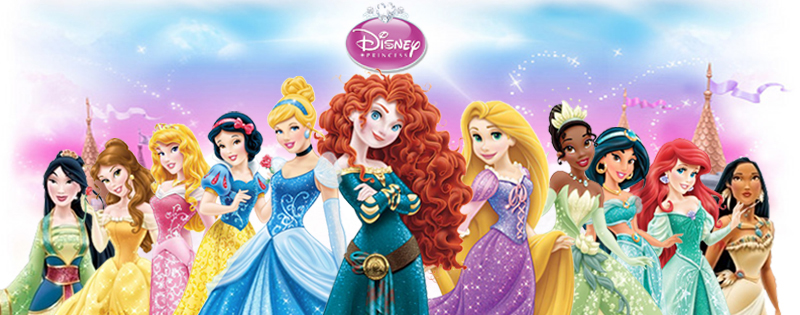 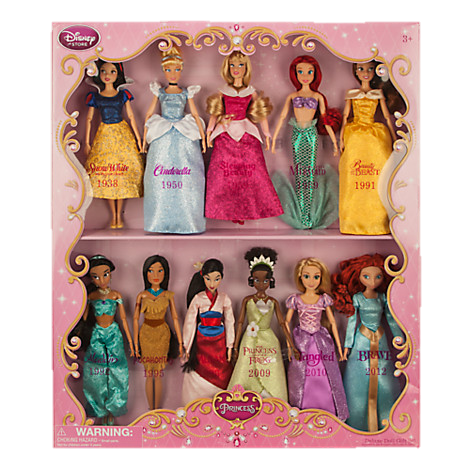 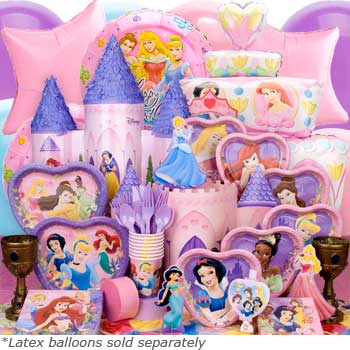 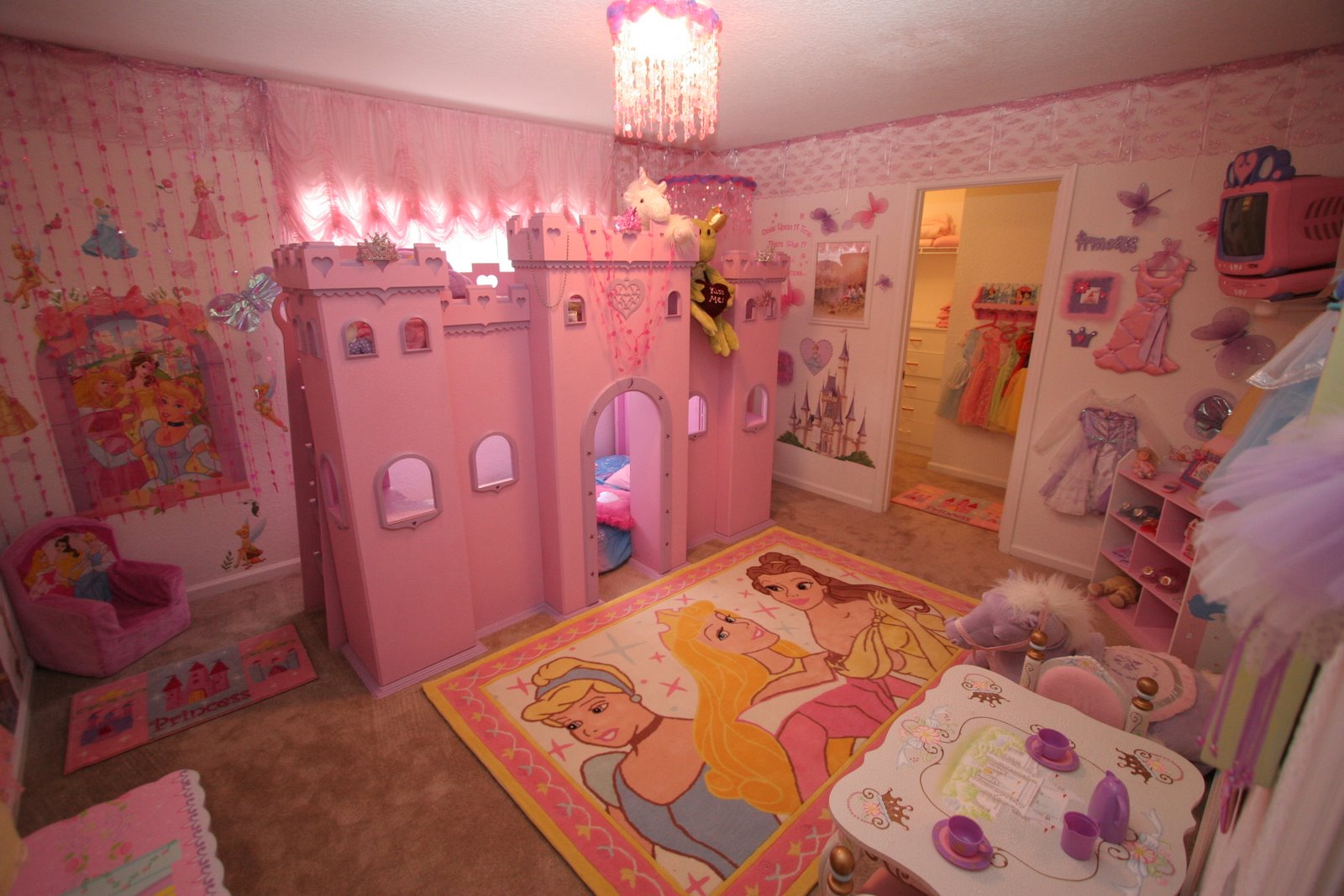 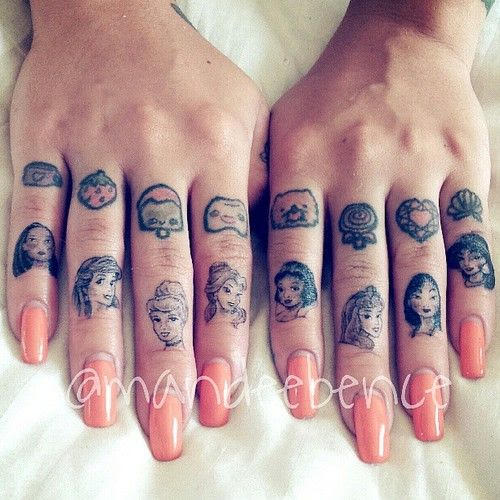 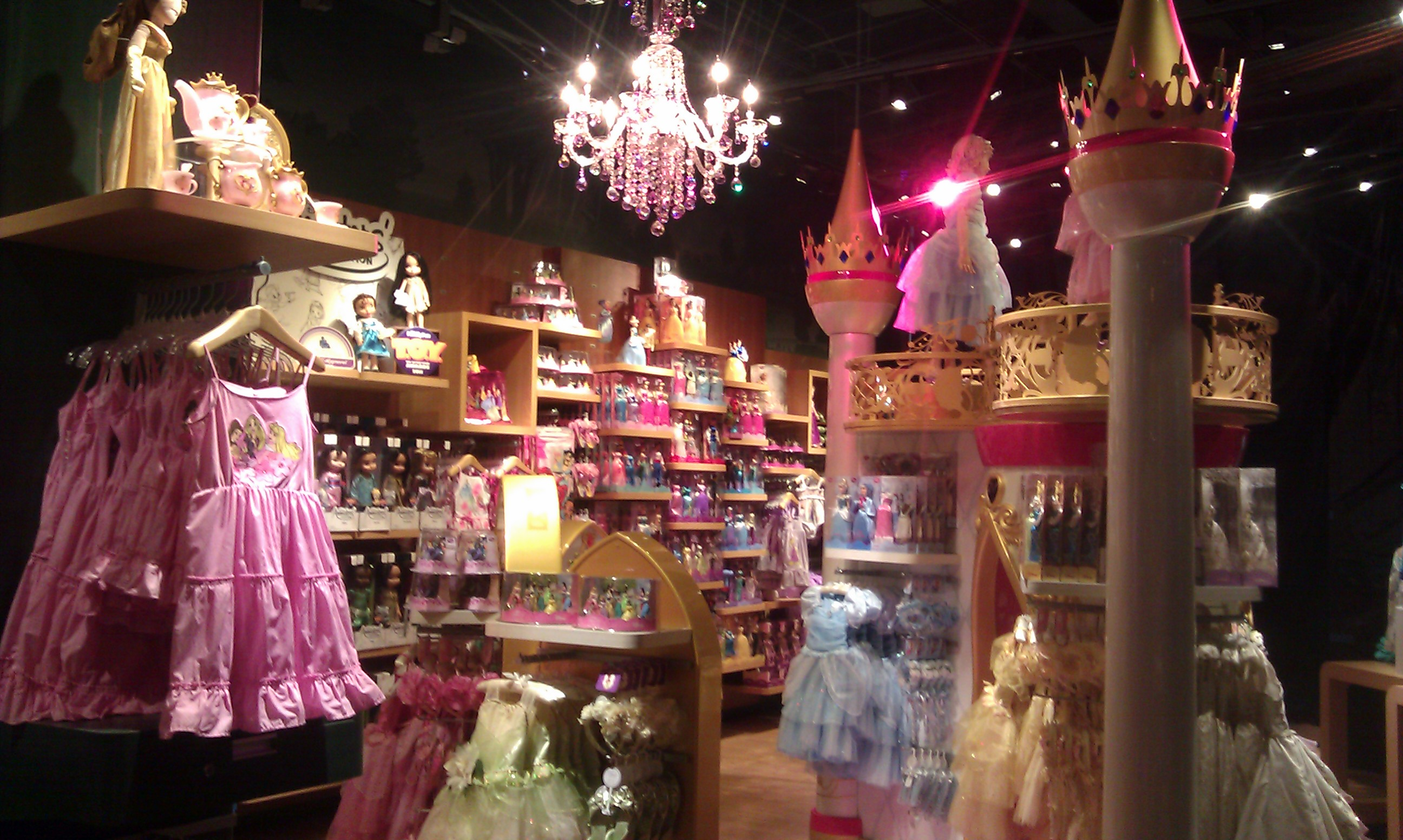 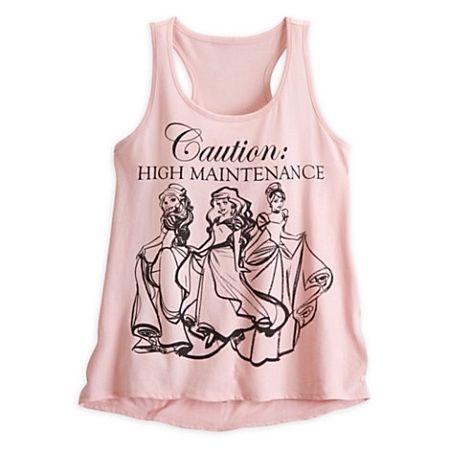 The perils of qualitative research…
“…Ariel and Jasmine, who choose to marry their heroes, do so not simply to obtain husbands, but as an exercise of their regal prerogative, irrevocably changing the status quo by choosing a consort contrary to accepted norms.’ (Do Rozario 2004)

“The film initially posits Ariel’s fascination with land as cause for leaving the ocean, but in the style of backlash politics, it eventually channels her struggle for independence and autonomy into the more traditional, narrow goal of choosing a husband. The narrative commandeers her desire into a desperate teenage romance; (Stover 2013)
Why Disney?
“Animated films appear to inspire at least as much cultural authority… for teaching specific roles, values, and ideals as do more traditional sites of learning (Giroux, 1999) 

Disney Princess Franchise
Founded in 1990s, currently has 13 princesses and $4 billion net worth
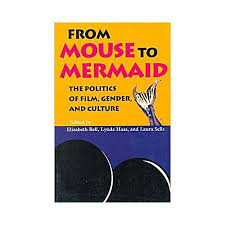 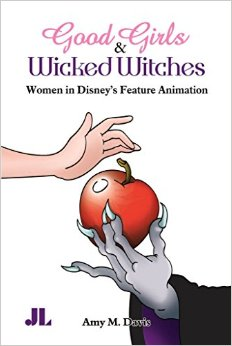 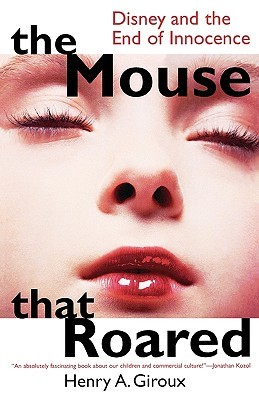 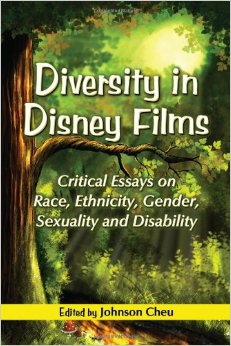 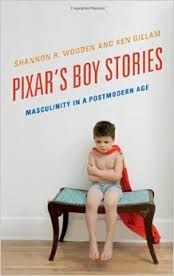 In what ways do Disney Princess films use language to characterize gender differences?
How do the films’ linguistic depictions of gender compare to gendered patterns of speech in real communities?
Has there been any change in how gender and language are portrayed in Disney films over time?
Three Princess Eras
Gender in Disney
Gender is generally portrayed as binary, uncomplicated, heteronormative
All films except Aladdin star women, but they are populated overwhelmingly by male characters
Compliments
“A speech act which explicitly or implicitly attributes credit to someone other than the speaker, usually the person addressed, for some ‘good’ (possession, characteristic, skill, etc.) which is positively valued by the speaker and the hearer” (Holmes 1986)
Types of compliments
Appearance “She’s mighty Pretty. She’s beautiful!” (Dwarves, Snow White)
Ability, Performance, or Skill “You….. You fight good.” (Shang, Mulan)
Possessions “This is quite a remarkable device.” (Sultan, Aladdin)
Personality, Friendliness “He’s really kind and gentle…. He’s my friend.” (Belle, Beauty and the Beast)
General, Other “Some people are worth melting for.” (Olaf, Frozen)
Foundational studies: Wolfson (1983), Holmes (1986, 1998) Parisi & Wogan (2006), Rees-Miller (2011)
Methodology
Compliments pulled from script (Songs excluded), along with gender  of speaker and recipient
Edited by second coder, conflicts resolved
“Weeded” controversial compliments by third coder, conflicts resolved
Edge cases excluded
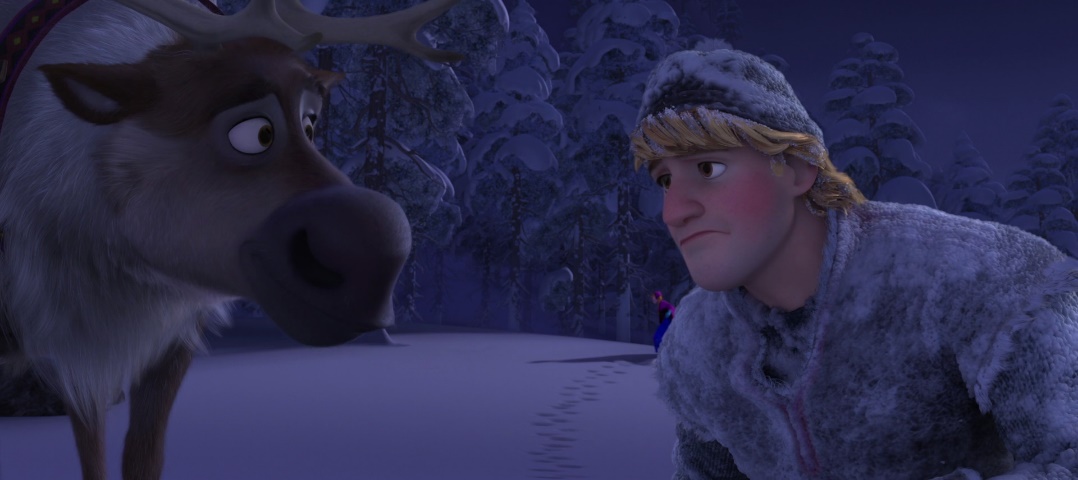 Results
* p<0.001
** n.s.
Comparison with Parisi & Wogan 2006
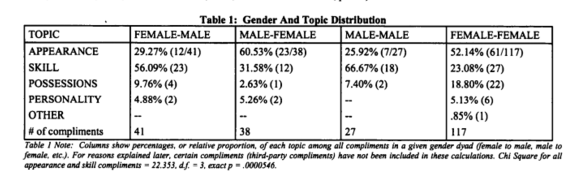 (From Parisi & Wogan 2006)
* p<0.005               Other categories n.s.
** p<0.001
Are female characters more likely to receive compliments on their appearance than on their skills? (Is this trend reversed for males? Does this change over time?)
Are female characters more likely than males to receive compliments on appearance? Is the trend reversed for skill? Does this change over time?
Results: Appearance vs. Skill
A Closer Look at New Age
Results: Men vs. Women
* p<0.001           *p<0.03               *p<0.001
n.s.                *p<0.001                 n.s.
Future research
Responses to compliments
Unstructured vs goal-oriented settings
Other discourse features: directives, insults, apologies, questions
Qualitative data: what are compliments used for?
Pixar and the “so many dudes everywhere” effect
Men and masculinities in detail
Thank you!!!!
Carmen Fought: cfought@pitzer.edu
Karen Eisenhauer: kreisenh@ncsu.edu
References available on request
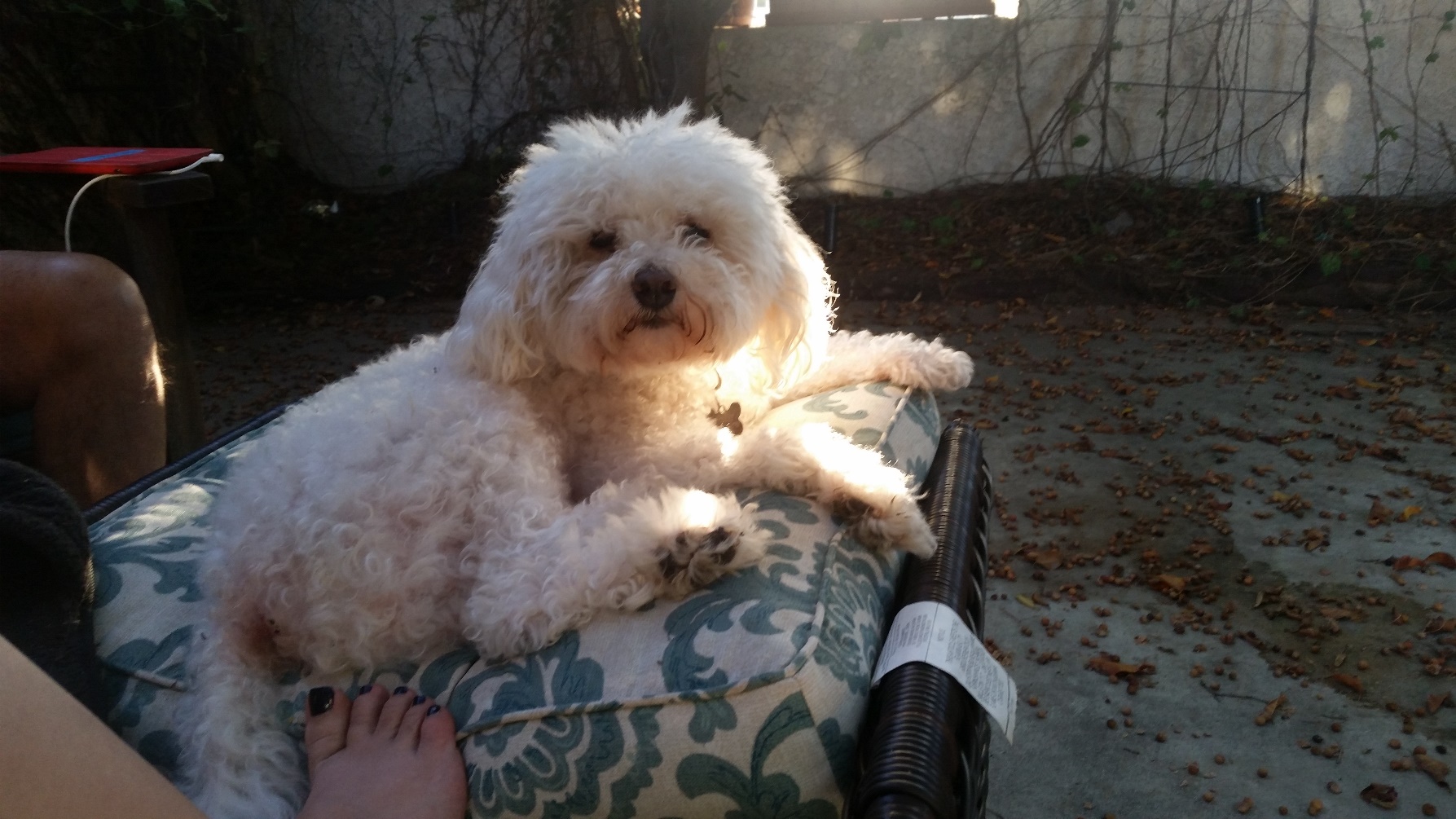